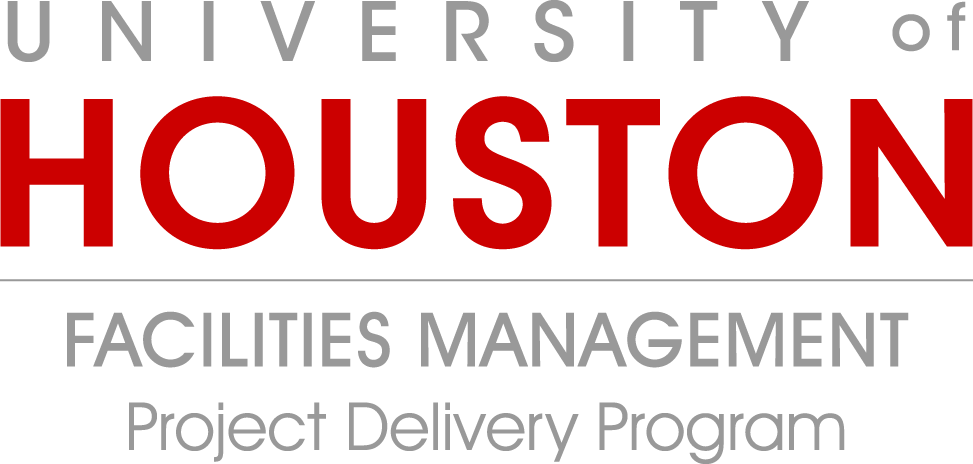 CORE PROJECTs
July 27, 2018
Core Project and Selected Building Facts
Buildings with high student impact 
      (Mission is to enhance student learning environments on campus) 

Buildings with high deferred maintenance cost
      (six identified bldgs. have $71M in standing deferred maintenance)

$100M total budget 

HEAF Funding
7/27/2018
Facilities Planning and Construction
2
Core Project Buildings
Old Science
Roy Cullen
Agnes Arnold
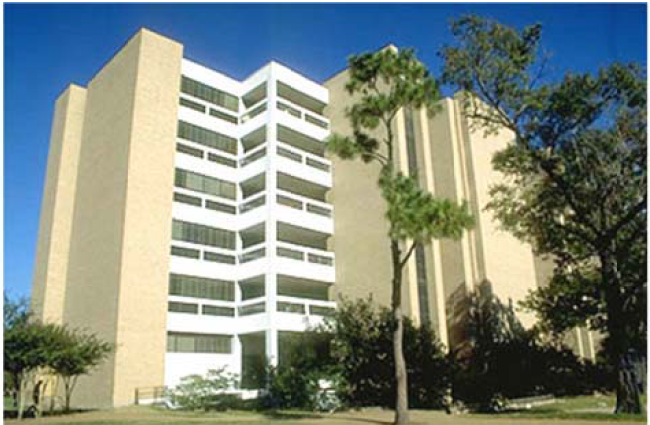 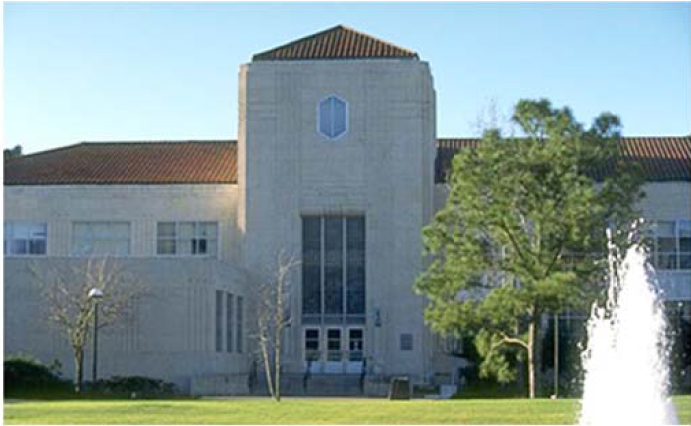 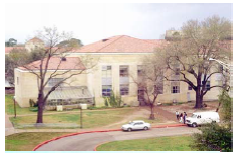 Completion Scheduled for 2019
S&R I
SERC
McElhinney
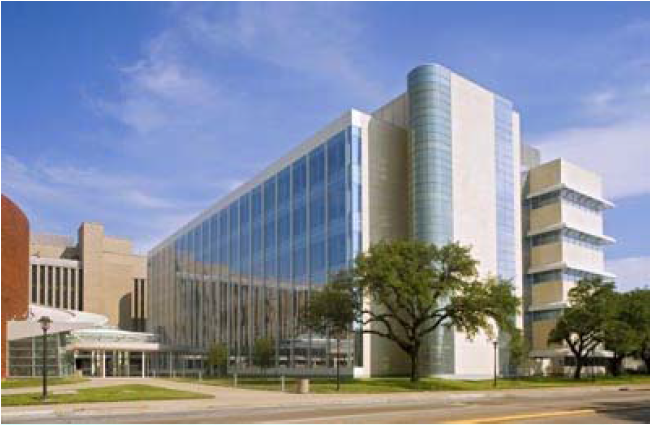 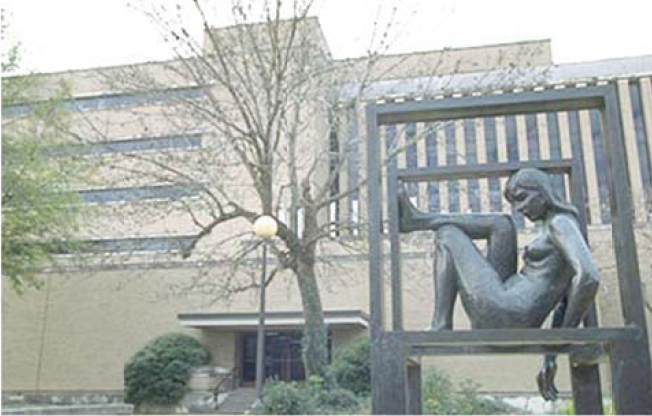 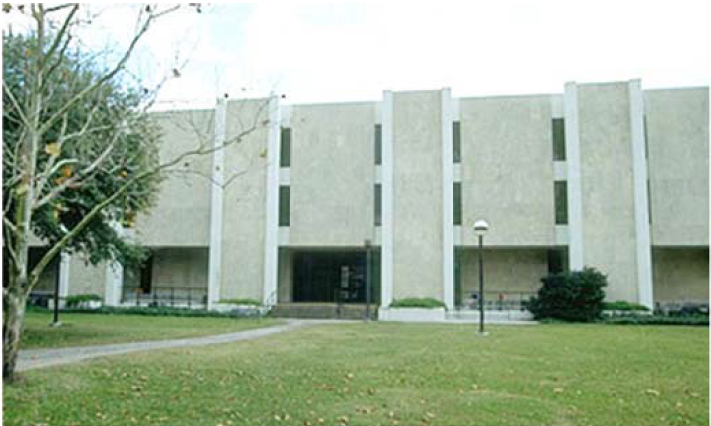 Completion Scheduled for 2020
7/27/2018
Facilities Planning and Construction
3
Core Project Inclusive Upgrades
Major building systems (HVAC, electrical, etc.)
Fire & Life Safety and ADA 
Public areas and classrooms
Technology Infrastructure (WiFi, Building Connection)
Energy efficiency
Interior finishes
Repurpose/Reconfiguration of space as budget allows
*Any changes to the existing space allocations would need to be directed by the Provost. Any changes
  will follow the UH Design Guidelines.
7/27/2018
Facilities Planning and Construction
4
Colleges & Deans
College of Natural Science & Mathematics
Dean Dan Wells
   Science & Research I
      Center for Advanced Materials
      Chemistry
      Earth & Atmospheric Sciences
      Physics



Human Resources
Joan Nelson
  Charles F. McElhinney

General Purpose Classrooms
Truman Glenn - Register
College of Liberal Arts & Social Sciences
Dean Antonio Tillis
   Roy G. Cullen
      English Department
  Charles F. McElhinney 
      Center for Public History
      Communication Disorders
      Comparative Cultural Studies
      Economics
      Hobby Center for Public Policy
  Agnes Arnold Hall
      African American Studies
      Center Public History
      Hispanic Studies
      History
      Mexican-American Studies
      Modern & Classical Languages
      Philosophy
      Sociology
      Women’s Studies
7/27/2018
Facilities Planning and Construction
5
Project Updates & Schedule
Broaddus Planning and UH FP&C have developed a preliminary renovation schedule for Roy G. Cullen, Science & Research 1, Charles F. McElhinney and Agnes Arnold.  The Executive Steering Committee has reviewed and approved the schedule.

RFQs have been issued for the architectural design services and the construction manager at risk.  

The building renovations will occur over the next 6-years.  They are expected to be complete by the end of 2024.
7/27/2018
Facilities Planning and Construction
6
Master Schedule (preliminary)
Old Science Renovation
Construction			Summer 2018 – Summer 2019

Roy G. Cullen (single phase)
Construction			Fall 2019 – Fall 2020

Charles F. McElhinney (multi-phase)
Phase I Construction 			Fall 2020 – Fall 2021
Phase II Construction 			Fall 2021 – Fall 2022

Agnes Arnold Hall
Phase I Construction 			Fall 2022 – Summer 2023
Phase II Construction 			Summer 2023 - Summer 2024
Phase III Construction 		Summer 2024 – Winter 2024

Science & Research I (ongoing, multi-phase)
Phase I Construction 			Fall 2019 – Summer 2020
Phase II Construction 			Fall 2020 – Fall 2021
Phase III Construction 		Fall 2021 – Summer 2022
Phase IV Construction 		Summer 2022 – Summer 2023
Phase V Construction 			Fall 2023 – Summer 2024
Phase VI Construction 		Summer 2024 – Winter 2024
7/27/2018
Facilities Planning and Construction
7